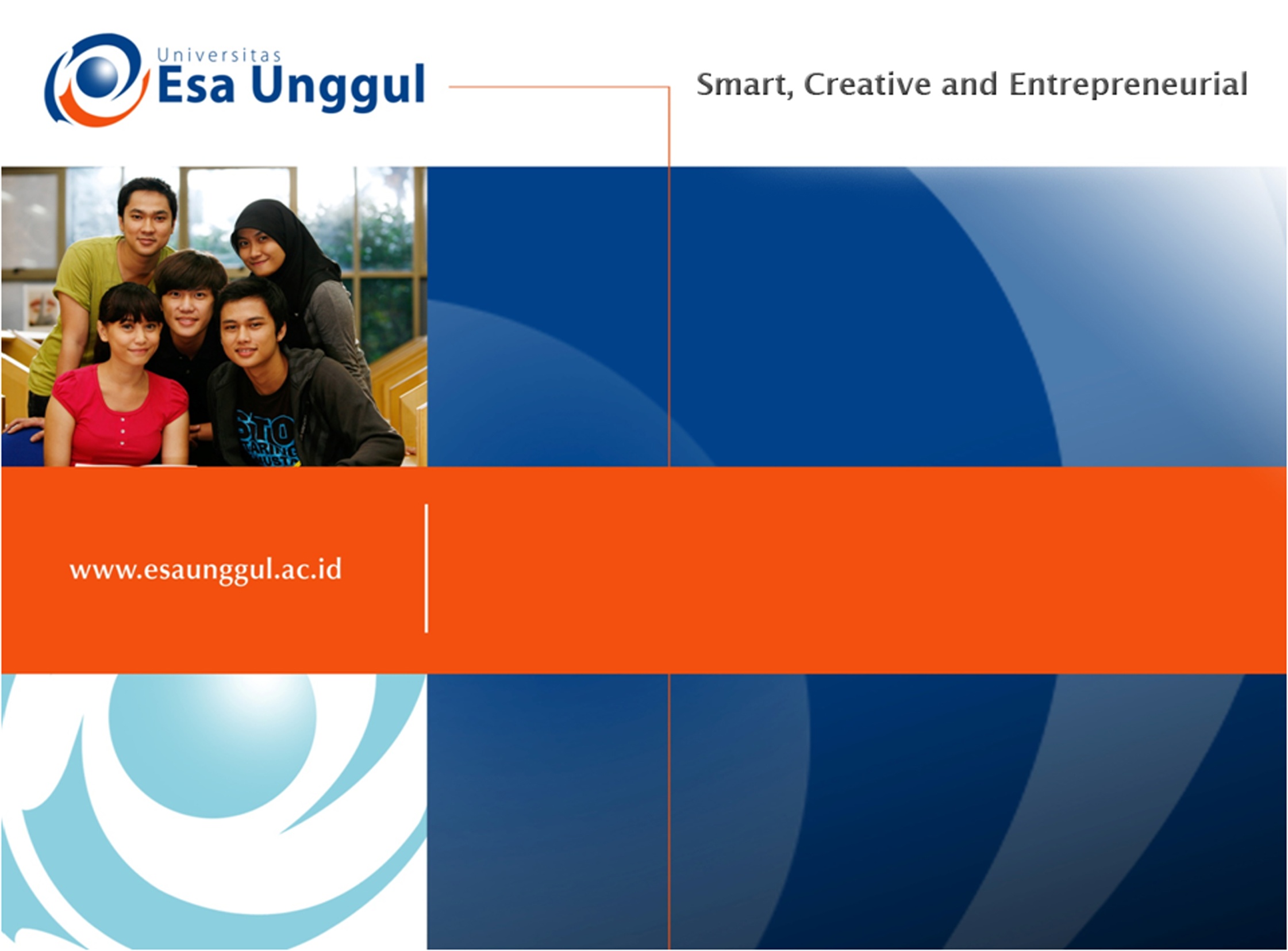 PRINCIPLES FOR TEACHING LISTENING
SESSION 4
Dr. Febriyantina Istiara, M.Pd 
PENDIDIKAN BAHASA INGGRIS, FKIP
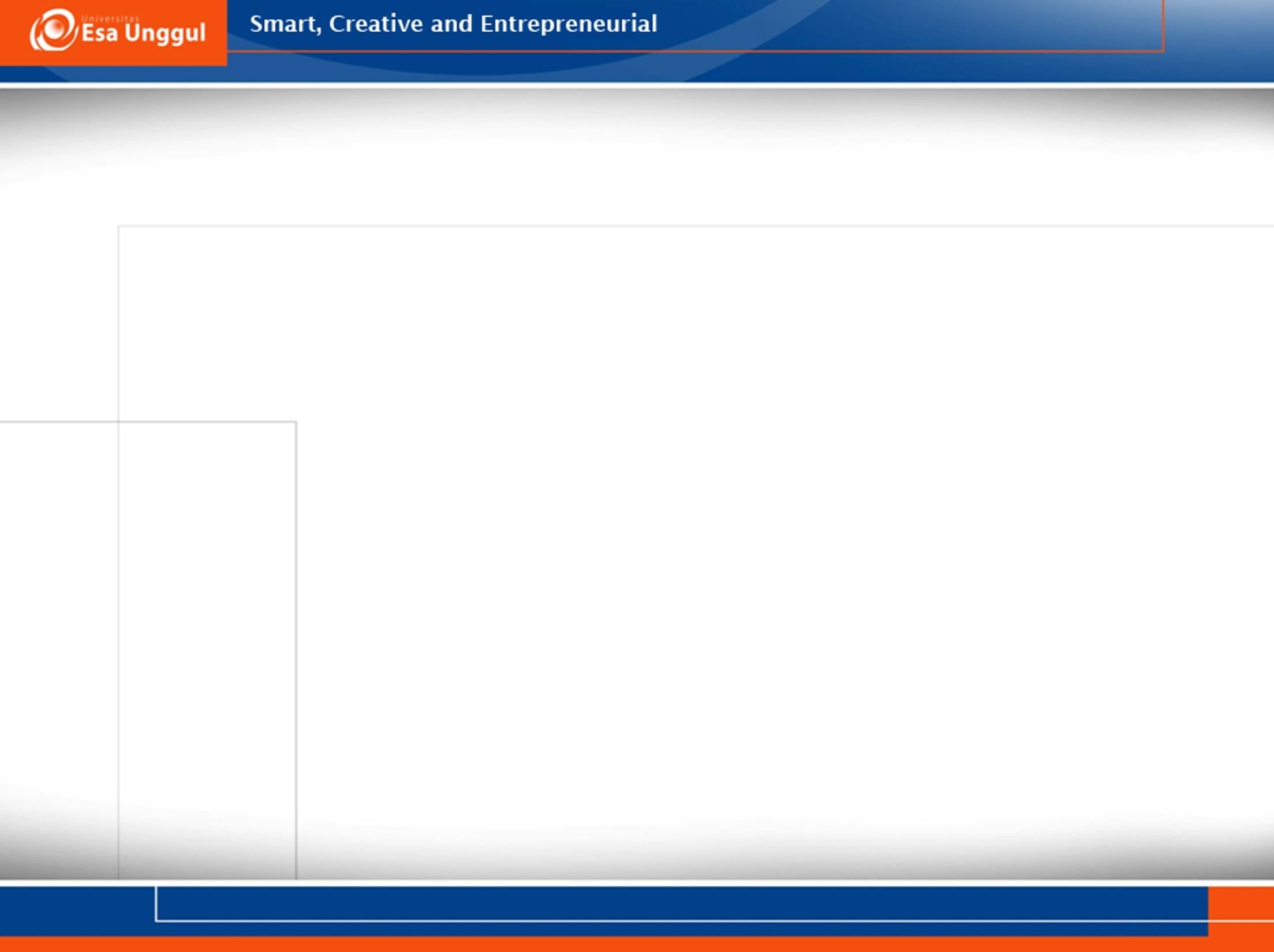 LISTENING
What is it?
Is it Important?
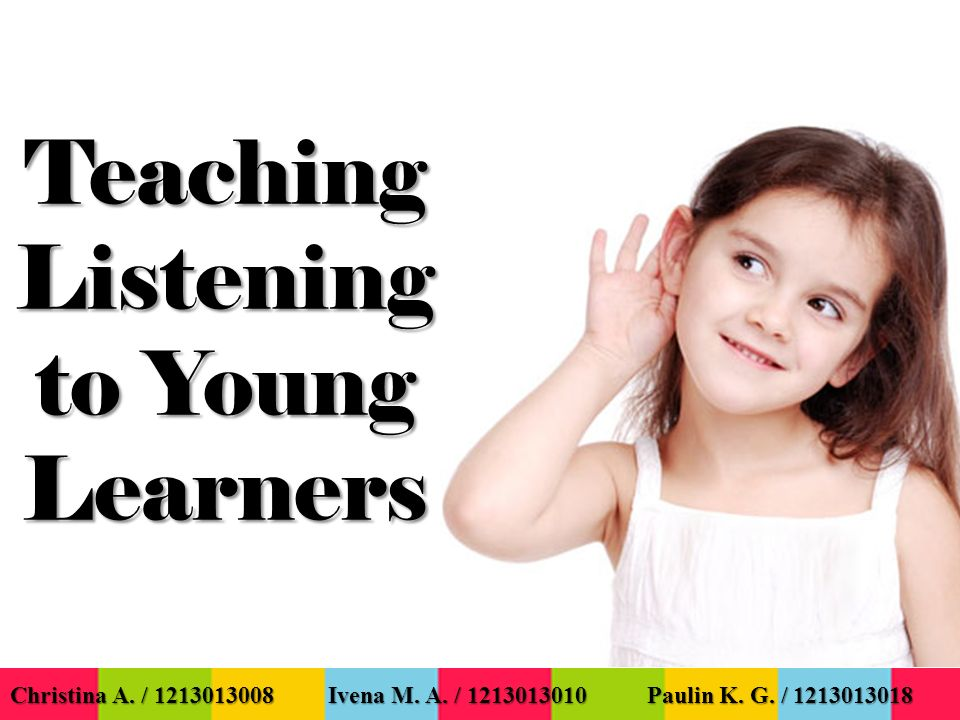 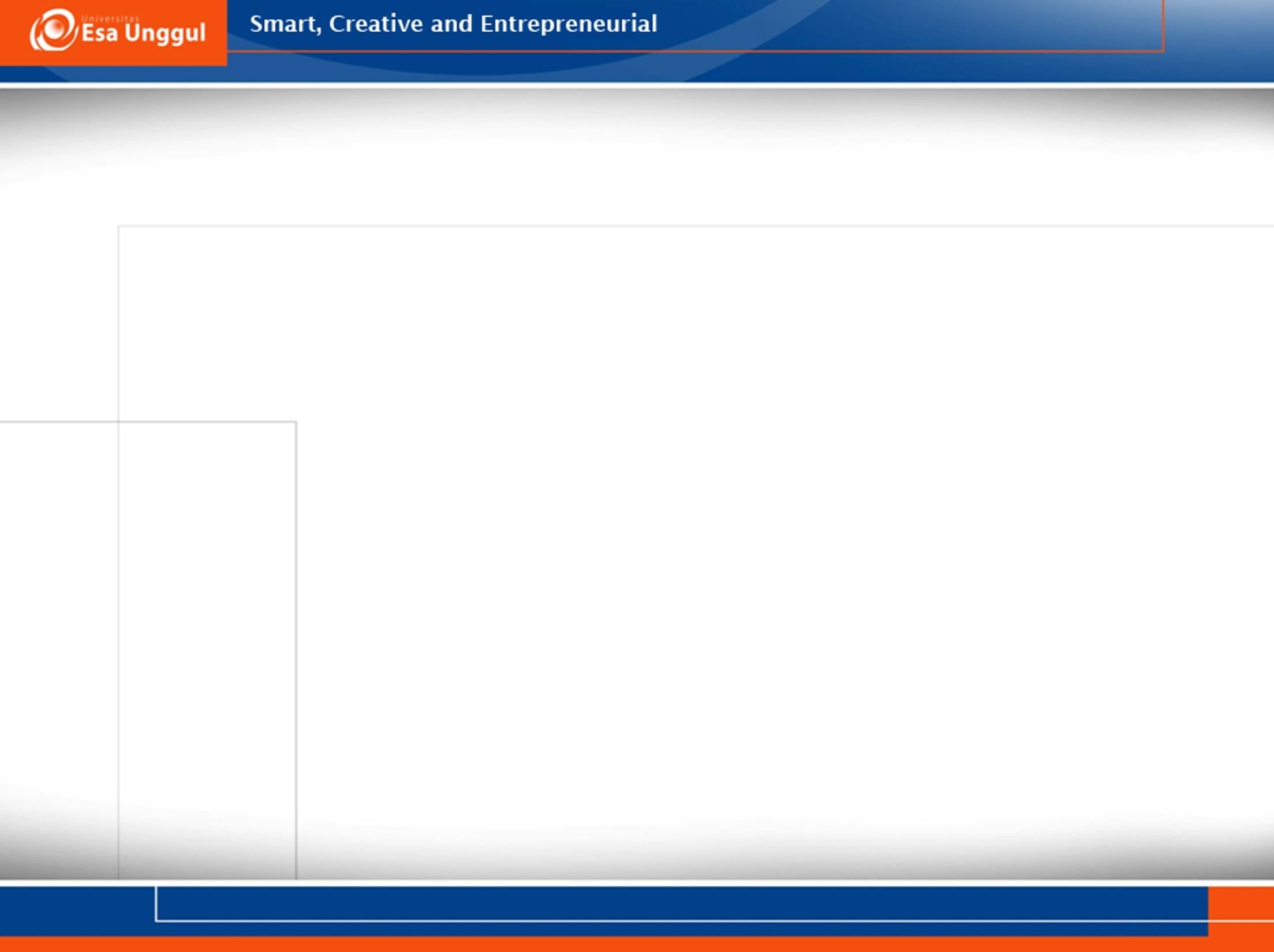 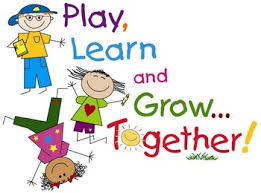 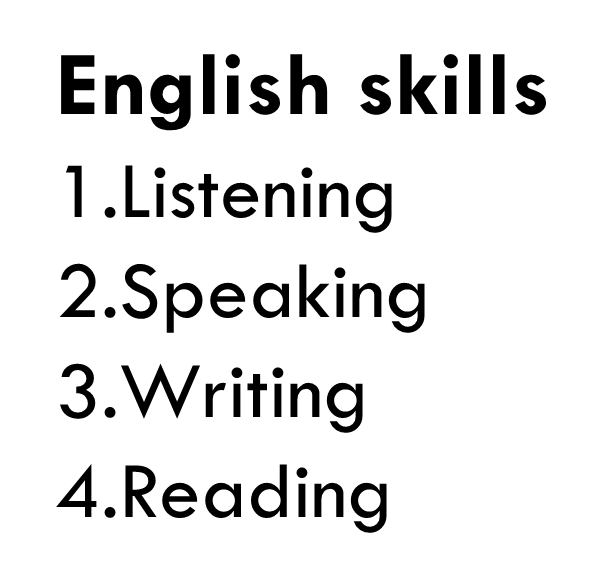 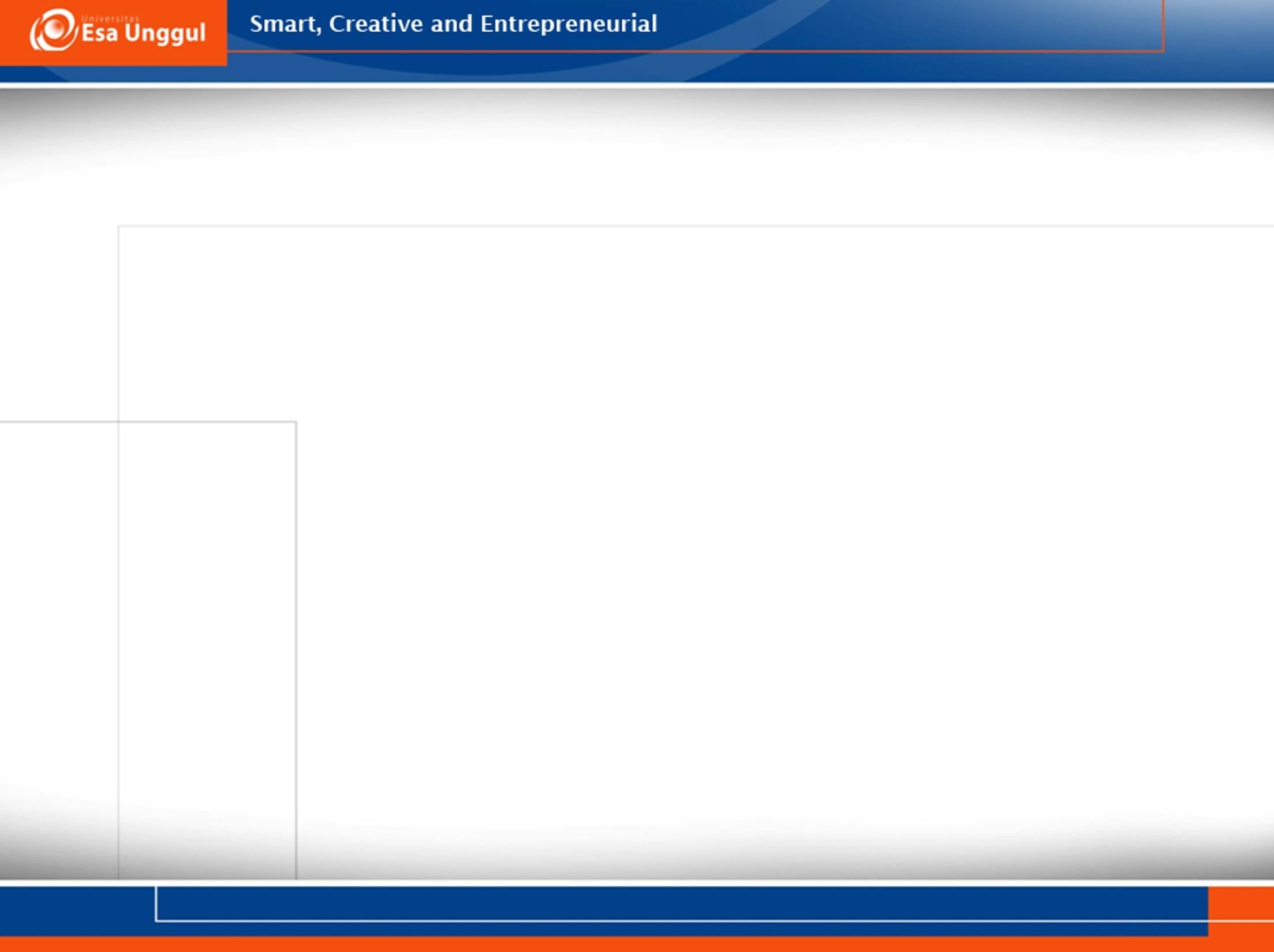 What is listening?
Listening is the consicious processing of the auditory stimuli that have been preceived trough hearing and Speaking is the most very important communication skill,the ability to listen is more necessary in the process of learning.
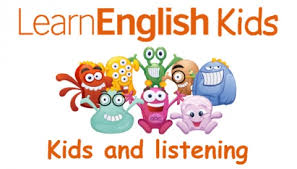 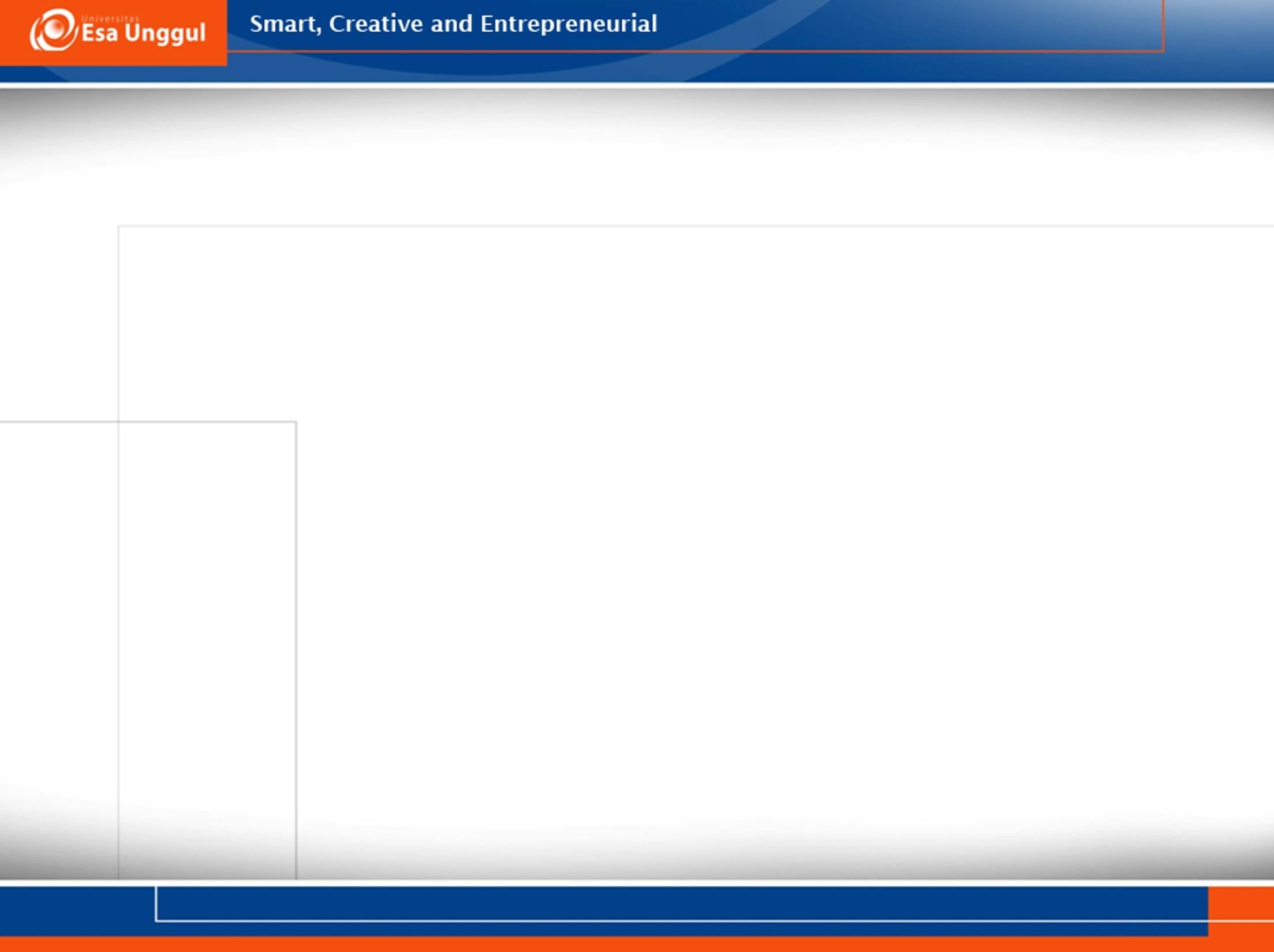 BOTTOM-UP	          TOP-DOWN

	  Focus on specific details                  Focus on the big picture

For Listening:		      	       For listening

	-Pronunciation			-Setting
	-Intonation				-Topic
	-Stress				-Mood
	-Specific words			-Main idea
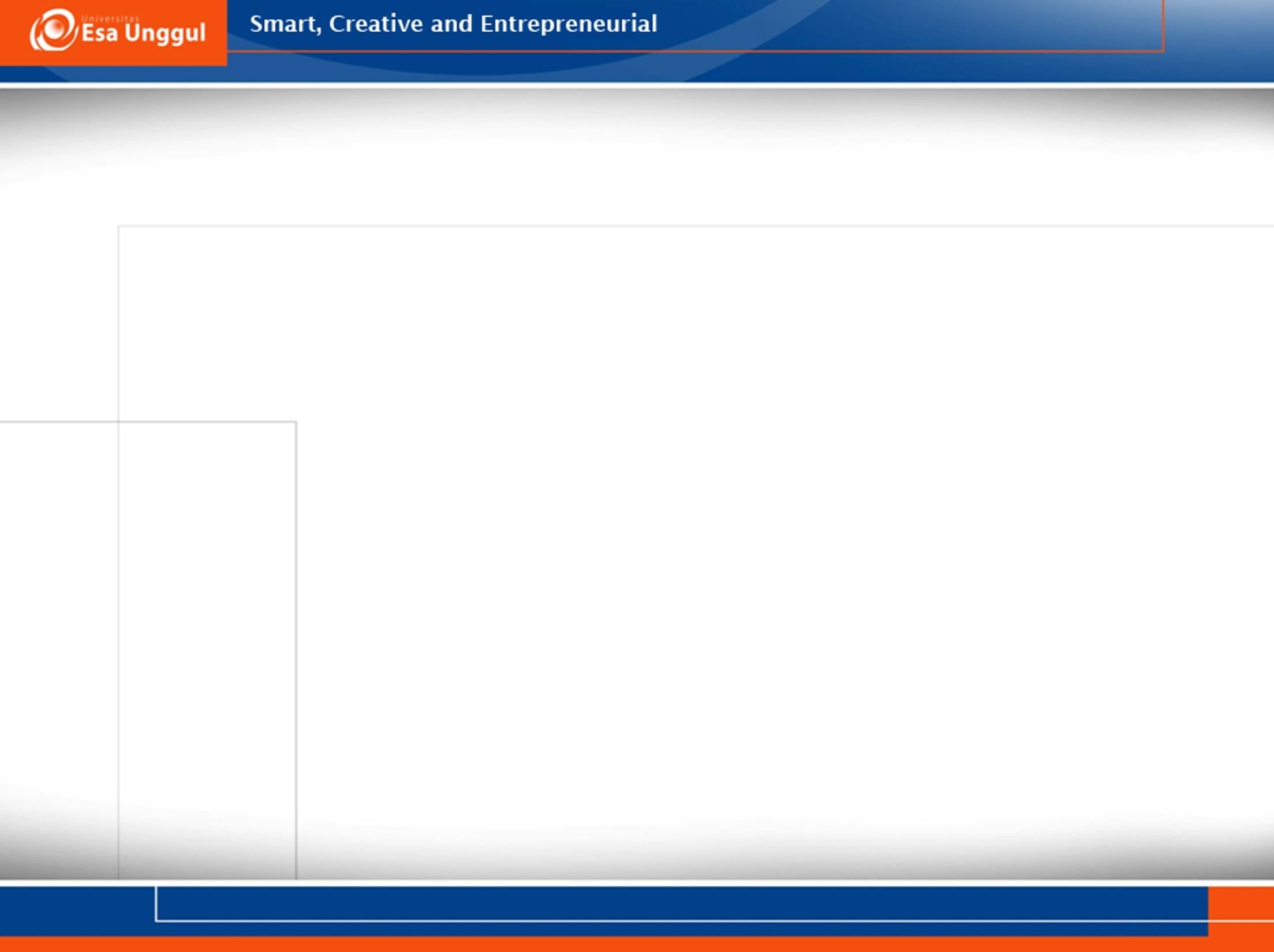 ACTIVATE SCHEMA
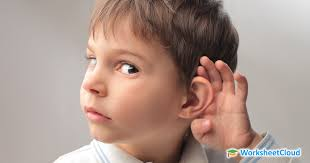 Brainstrom ideas

Make mental maps

Discuss about the topic

Games
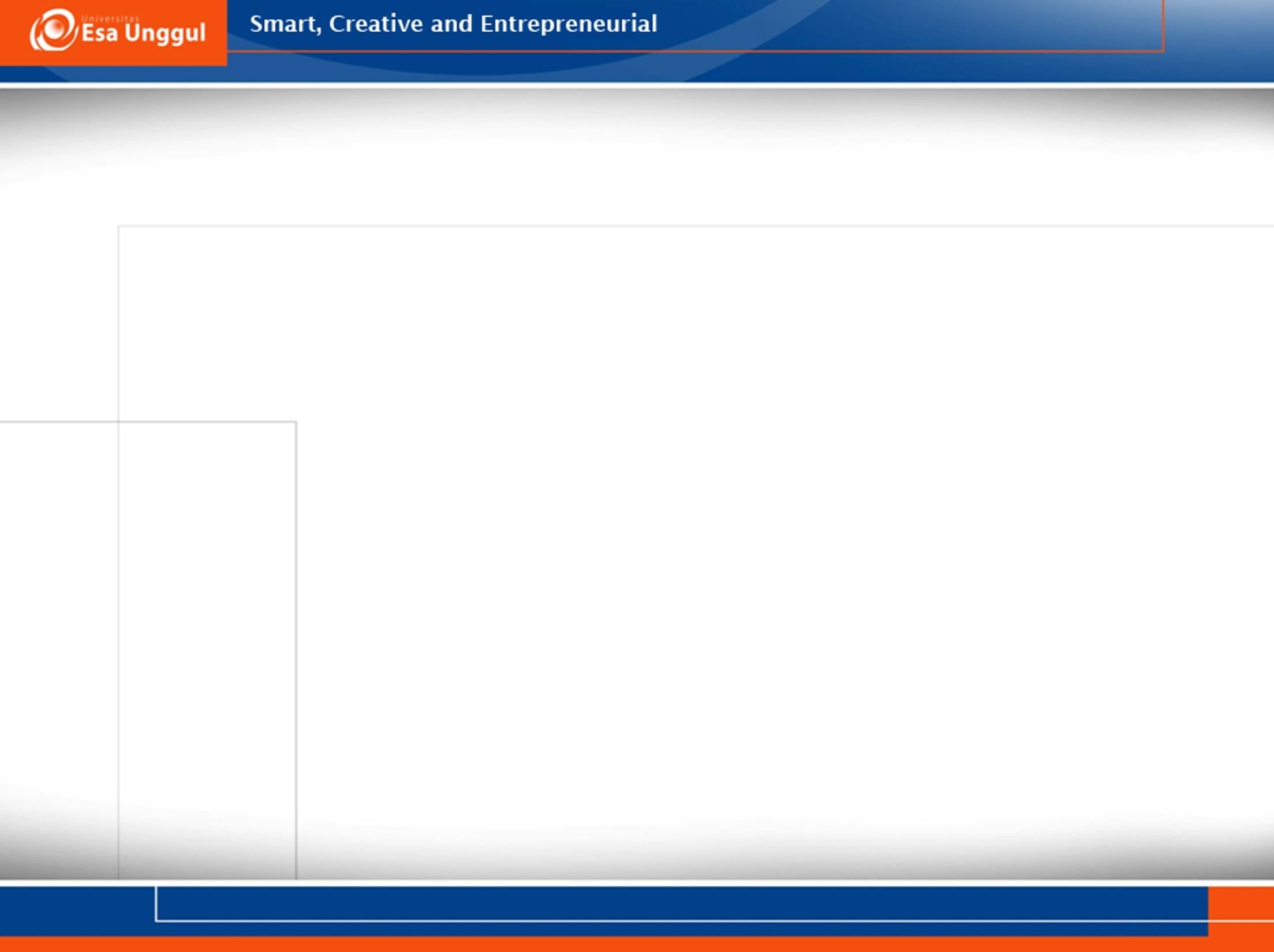 CHOOSE RELEVANT TEXTS
Students need a purpose for listening

A motivating text is related to the student’s interests and needs

Students prefer authentic texts
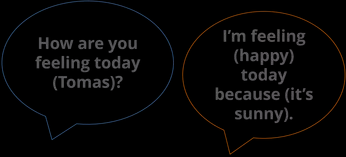 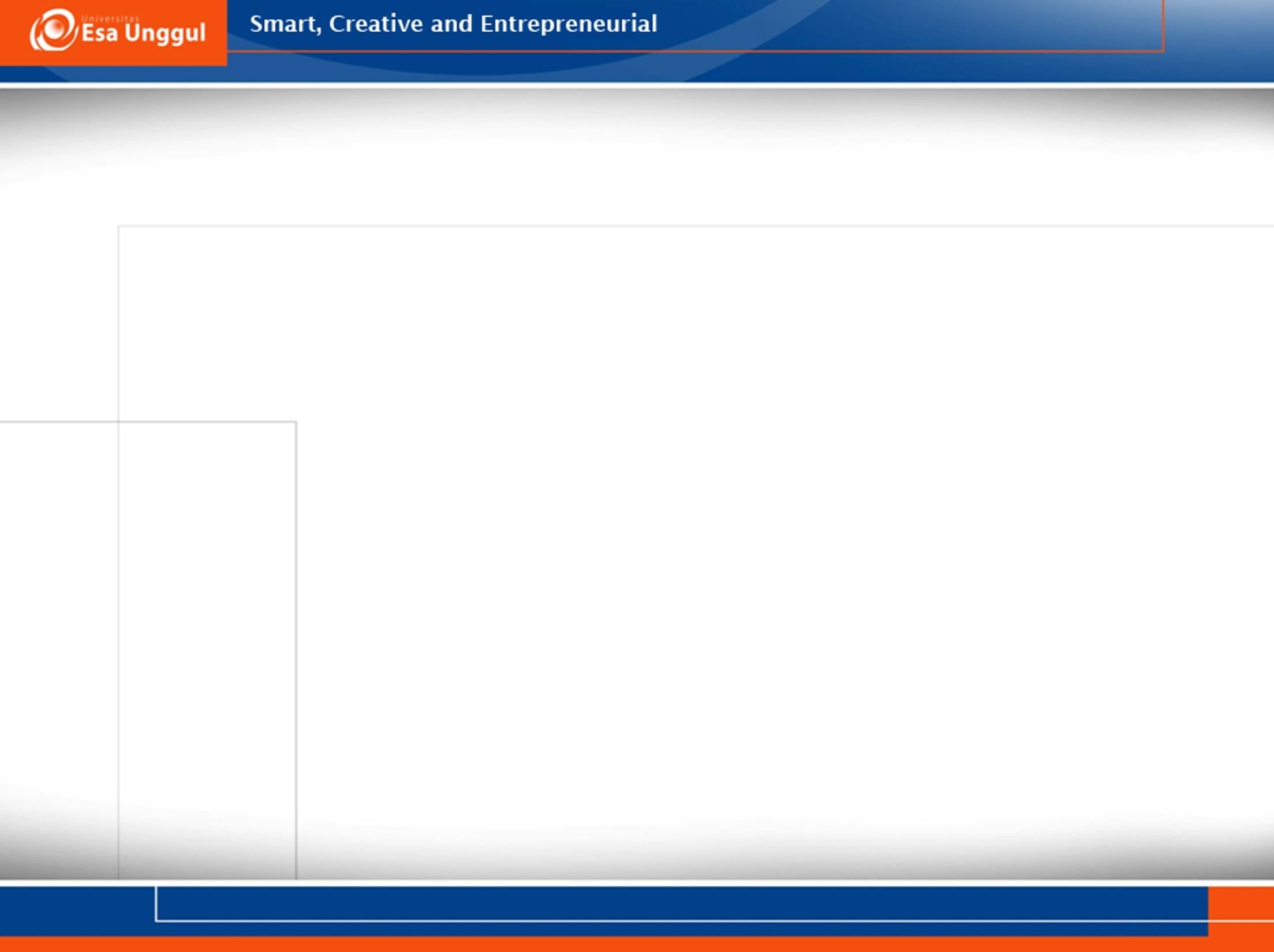 DEVELOP LISTENING STRATEGIES
Teach your students HOW to listen

Look for key words

Look for nonverbal cues

Predict the speaker’s purpose by the context of discourse

Associate information with one’s background knowledge

Guest meaning from context

Seeking clarification

Listening for the general gist
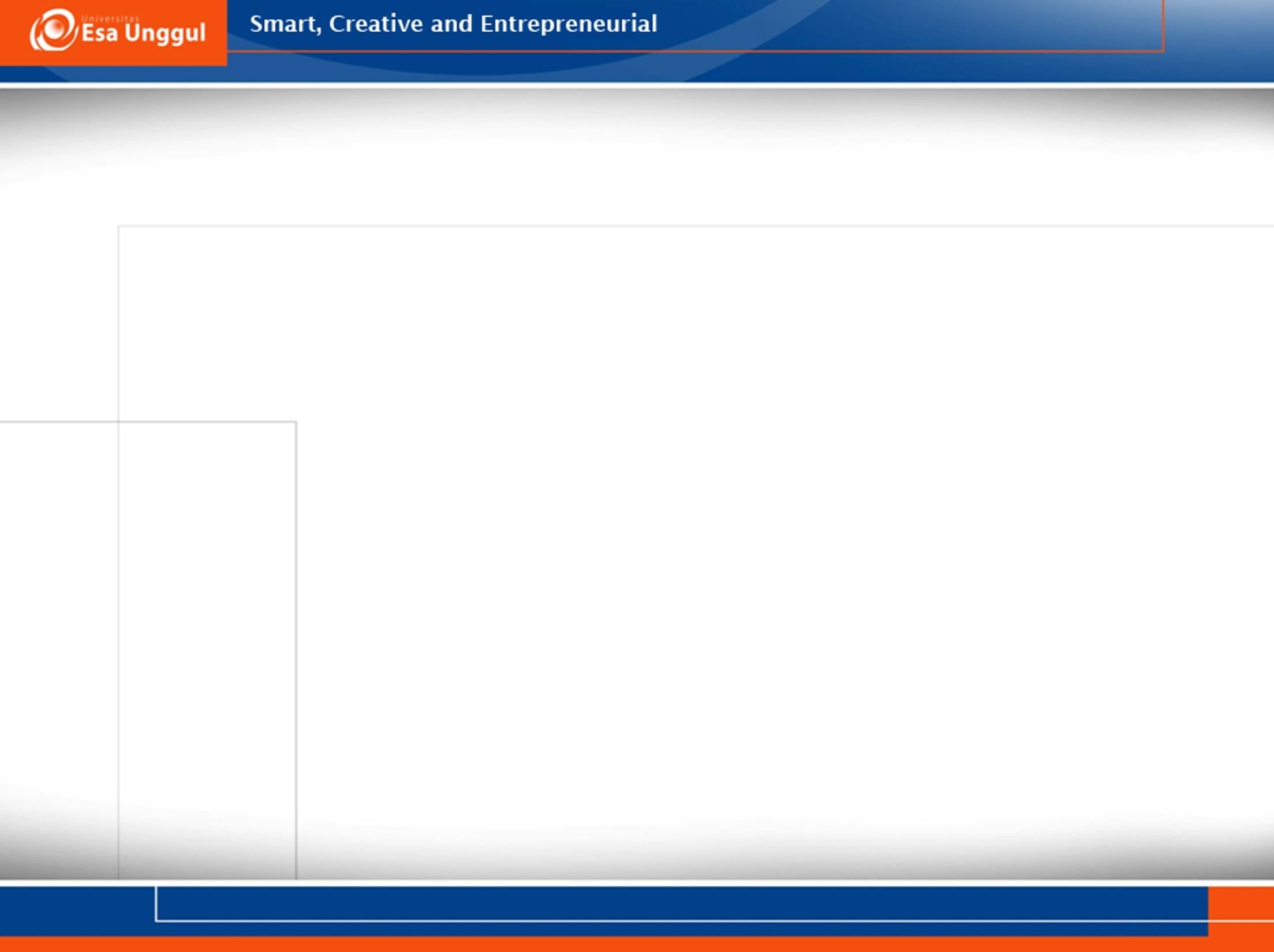 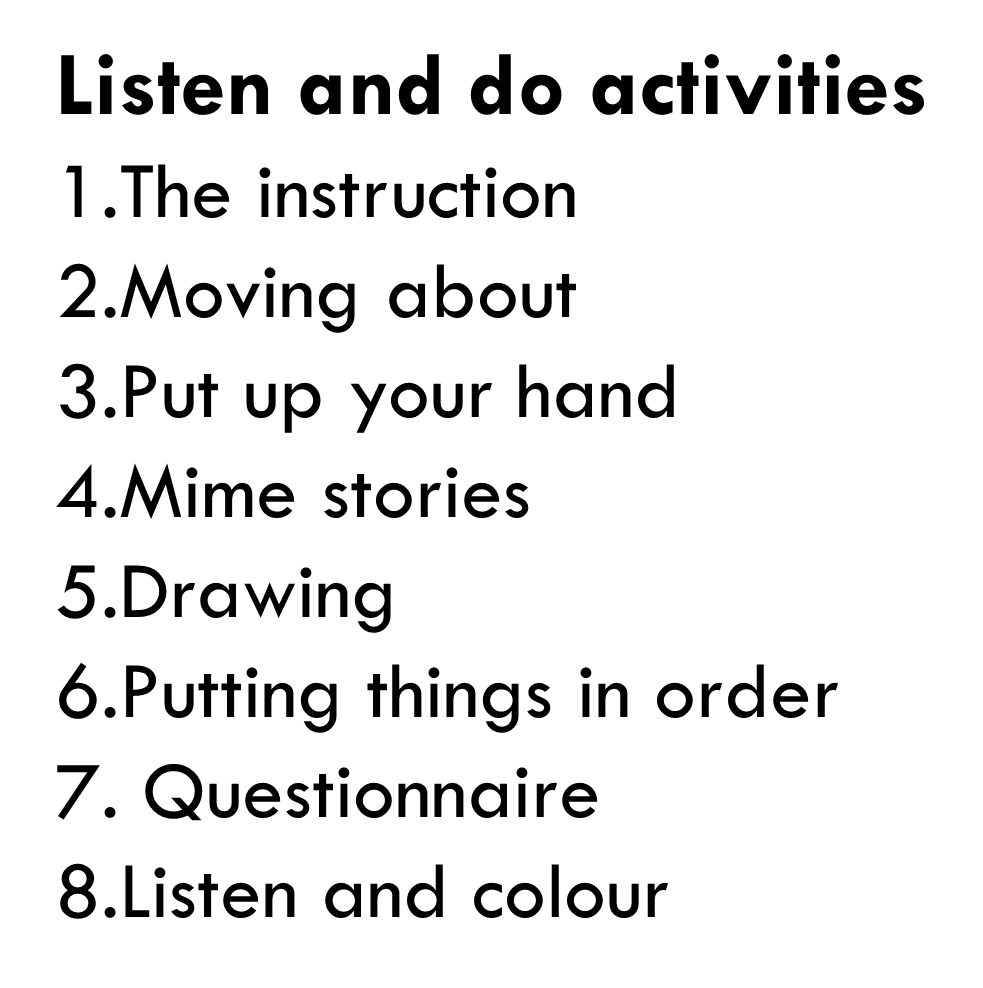 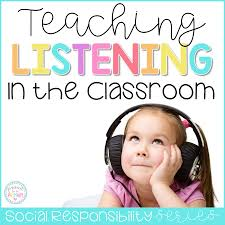 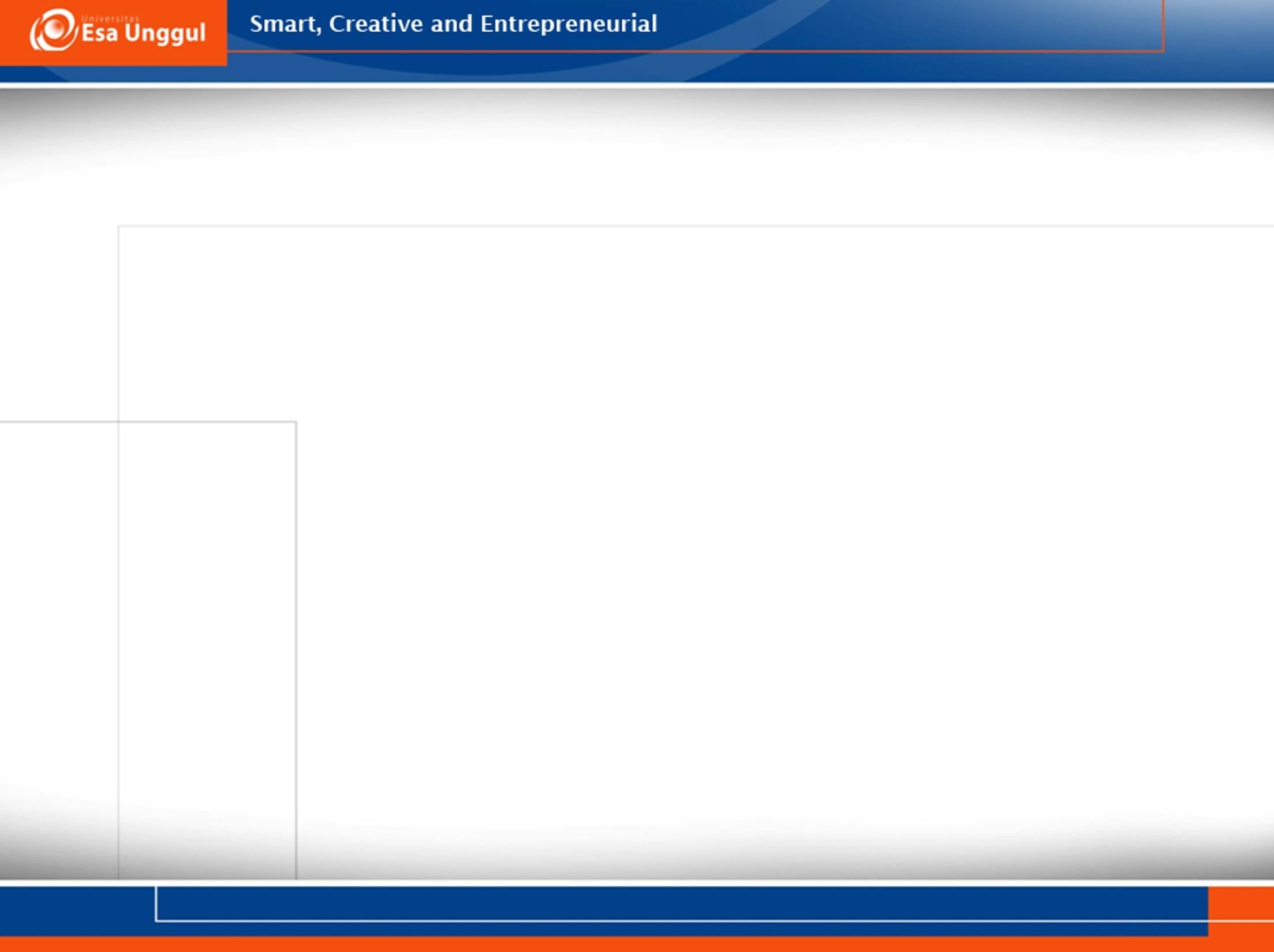 CHECK COMPREHENSION
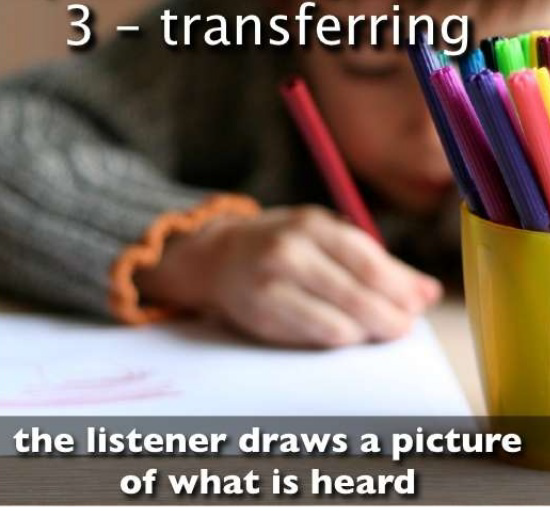 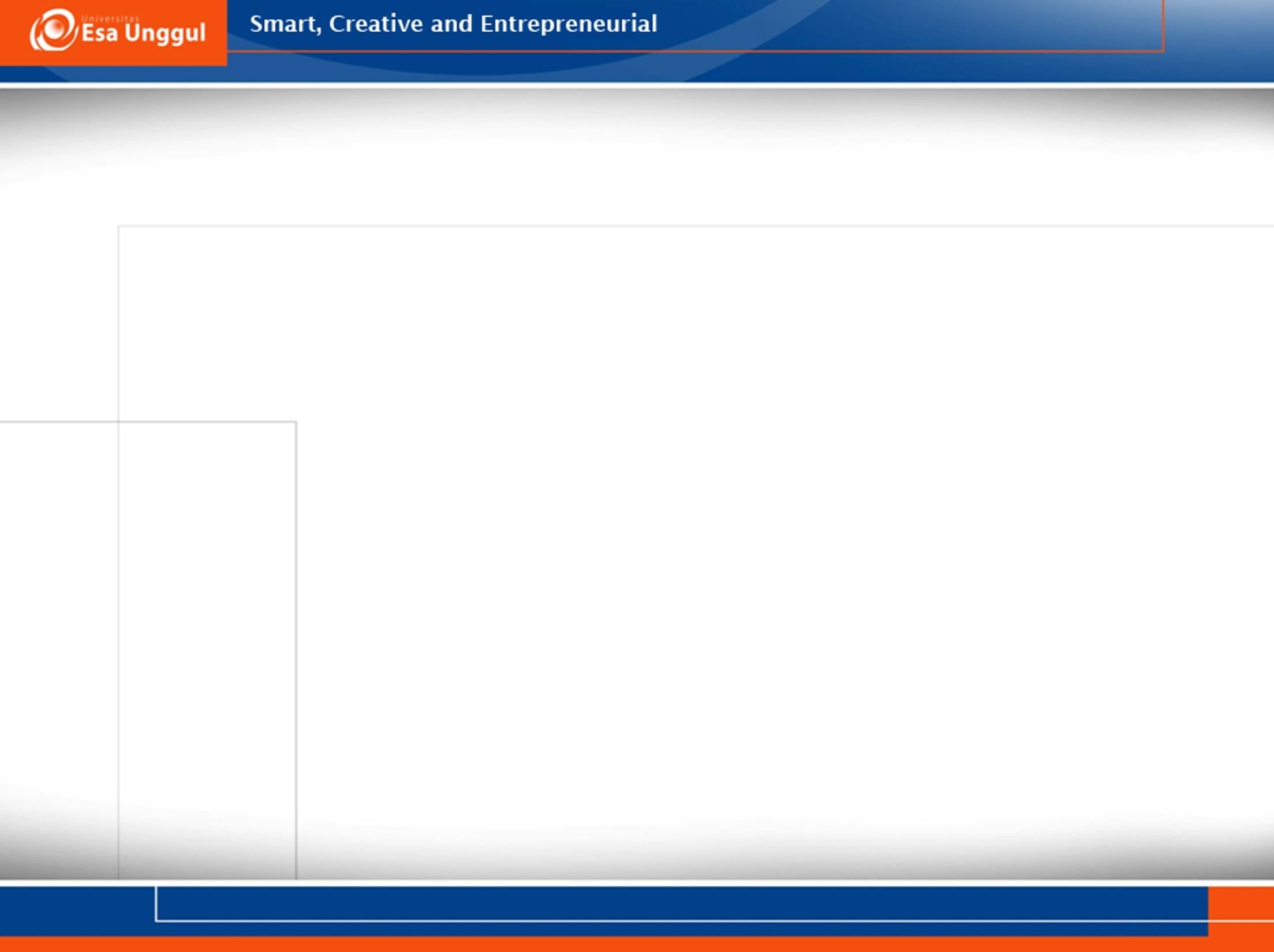 CHECK COMPREHENSION
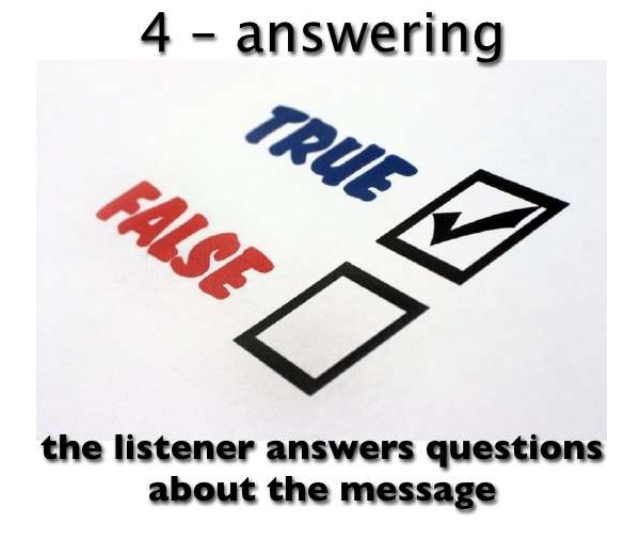 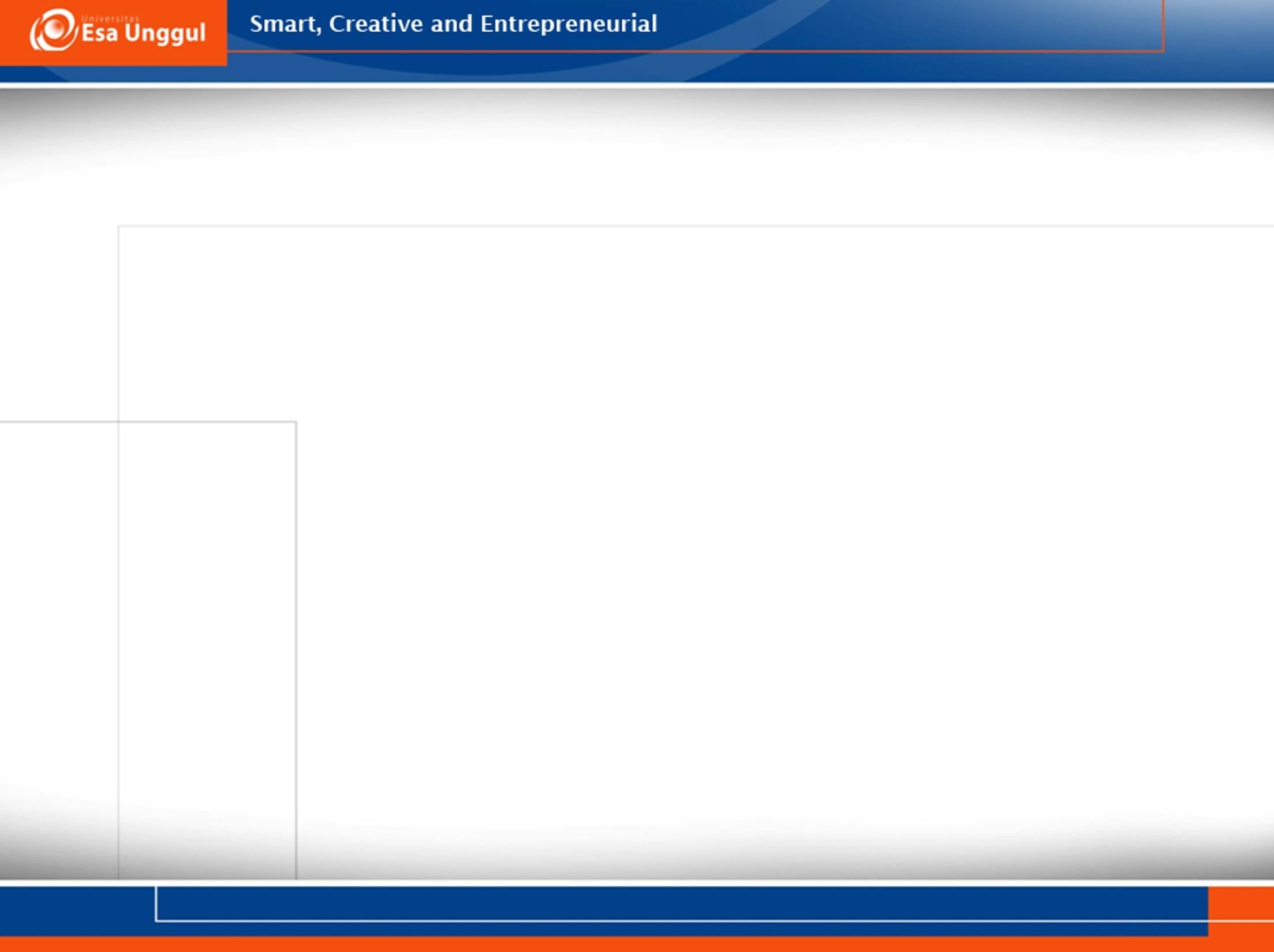 REFERENCE
Scott, Wendy A., and Lisbeth. 2010. Teaching English to children. USA: Longman
https://www.google.co.id/search?q=teaching+listening+for+young+learners
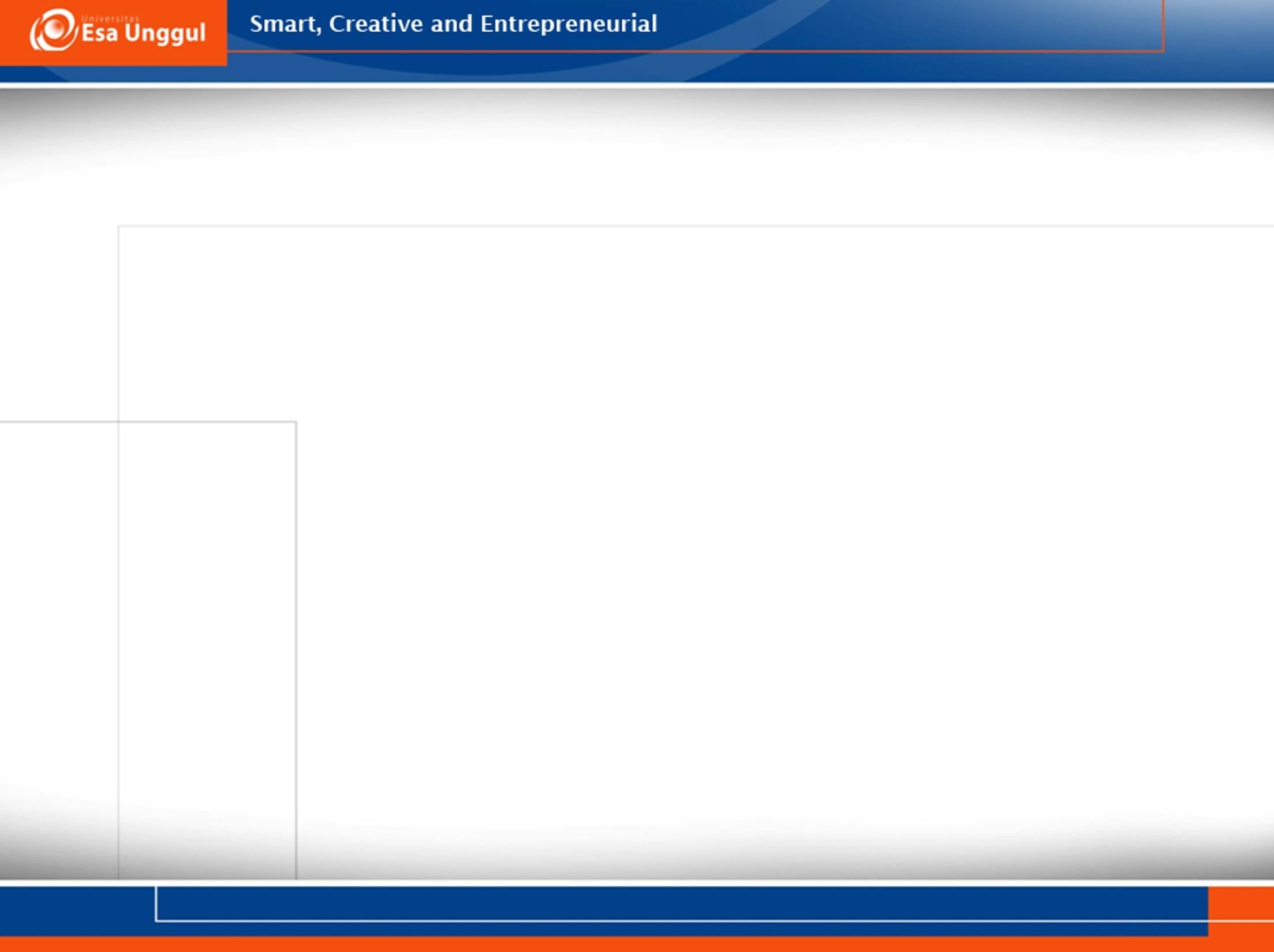 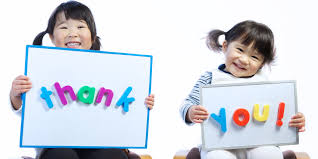